Se o diretor de um pequeno grupo é quem deve conduzir seu pequeno rebanho no crescimento em Cristo e no cumprimento de seus objetivos evangelísticos, ele precisa saber por que é indispensável que toda a igreja se organize dessa maneira. A organização da igreja em pequenos grupos não é resultado da vontade de um ser humano, nem um método novo estabelecido pela igreja. É um plano divino que o diretor deve conhecer muito bem.
1
O que é um pequeno grupo? Atos 20:20, 21
Como nada, que útil seja, deixei de vos anunciar, e ensinar publicamente e pelas casas,
Testificando, tanto aos judeus como aos gregos, a conversão a Deus, e a fé em nosso Senhor Jesus Cristo.
____________________________________________________________________________________________________________________________________________________________________________________________________________________
Os pequenos grupos são centros de ensino da Bíblia onde os crentes são ediﬁcados mutuamente, incluindo pessoas que, semana após semana, são convidadas pelos membros do grupo. Essa maneira de evangelizar vem dos tempos da igreja primitiva. “Crescia a palavra de Deus, e, em Jerusalém, se multiplicava o número dos discípulos; também muitíssimos sacerdotes obedeciam à fé” (At 6:7).
2
O que o Espírito de Profecia diz sobre os pequenos grupos? Testemunhos Para a Igreja, v. 7, p. 21:
“A formação de pequenos grupos como base de esforço cristão foi-me apresentada por Aquele que não pode errar.”
3
A que Jesus comparou Sua igreja? Mateus 5:14
Vós sois a luz do mundo; não se pode esconder uma cidade edificada sobre um monte;
__________________________________________________________________________________________________________
O crente deve considerar que abrir a porta de sua casa para que ali funcione um pequeno grupo equivale a levar a arca e a presença de Deus ao seu lar, procurando irradiar, a partir dali, a luz do evangelho para a comunidade em que sua casa está localizada.
4
Que conselho o Espírito de Profecia nos dá? Testemunhos Para a Igreja, v. 7, p. 21:
“Por que os crentes não sentem preocupação mais profunda, mais fervorosa pelos que estão afastados de Cristo? Por que não se reúnem dois ou três e instam com Deus pela salvação de determinada pessoa, e, em seguida, oram a respeito de outra? Formemos em nossas igrejas grupos para o serviço. Unam-se vários membros para trabalhar como pescadores de homens. Procurem arrebatar almas da corrupção do mundo para a salvadora pureza do amor de Cristo?”
5
Como Jesus via a multidão? A que Ele a comparou? Marcos 6:34
E Jesus, saindo, viu uma grande multidão, e teve compaixão deles, porque eram como ovelhas que não têm pastor; e começou a ensinar-lhes muitas coisas.
_______________________________________________________________________________________________________________________________________________________________
A  preocupação de Jesus sempre foi ajudar as pessoas a resolver seus problemas. Os pequenos grupos permitem que façamos as coisas como Jesus as fez. Mesmo o crente mais humilde pode reunir a família e seus amigos em sua casa. O diretor do pequeno grupo pode ajudar o pastor local a prover cuidado pastoral a essas pessoas.
6
Qual é o raio de ação do pequeno grupo? Serviço Cristão, p. 72:
“Haja em toda igreja grupos bem organizados de obreiros para trabalharem nas vizinhanças dessa igreja.
7
Quais são as quatro coisas que Deus deseja fazer na vida dos crentes? 1 Pedro 5:10
E o Deus de toda a graça, que em Cristo Jesus nos chamou à sua eterna glória, depois de havemos padecido um pouco, ele mesmo vos aperfeiçoe, confirme, fortifique e estabeleça.
____________________________________________________________________________________________________________________________________________________________________________________________________________________
Aperfeiçoar, ﬁrmar, fortalecer e fundamentar são ideais que Deus deseja realizar na vida de cada crente. O instrumento para ajudar a igreja a alcançar esses ideais é o pastor. No entanto, é impossível que uma só pessoa faça isso numa igreja de tamanho médio. Os pequenos grupos são necessários para que esses objetivos sejam alcançados.
8
Como os pequenos grupos podem ajudar a alcançar o ideal de Deus para Sua igreja? E Recebereis Poder, p. 151:
“Que pequenos grupos se reúnam ao anoitecer ou de manhã cedo para estudar a Bíblia por si mesmos. Tenham um período de oração a ﬁ m de que sejam fortalecidos, iluminados e santiﬁcados pelo Espírito Santo. [...] Se vocês assim ﬁ zerem, grande bênção lhes virá Daquele que dedicou toda a Sua vida ao serviço, Daquele que os remiu com Sua própria vida.”
9
Além de ajudar os crentes a crescer em Cristo, que mais se consegue com o trabalho em pequenos grupos? Obreiros Evangélicos, p. 193:
“A apresentação de Cristo em família, no lar e em pequenas reuniões em casas particulares, é muitas vezes mais bem-sucedida em atrair almas para Jesus, do que sermões feitos ao ar livre, às multidões em movimento, ou mesmo em salões e igrejas.”
10
O  que a igreja deve fazer se houver muitos ou se houver poucos membros? Serviço Cristão, p. 72:
“Se há na igreja grande número de membros, convém que se organizem em pequenos grupos a ﬁ m de trabalhar, não somente pelos membros da própria igreja, mas também pelos incrédulos. Se num lugar houver apenas dois ou três que conheçam a verdade, organizem-se num grupo de obreiros.”
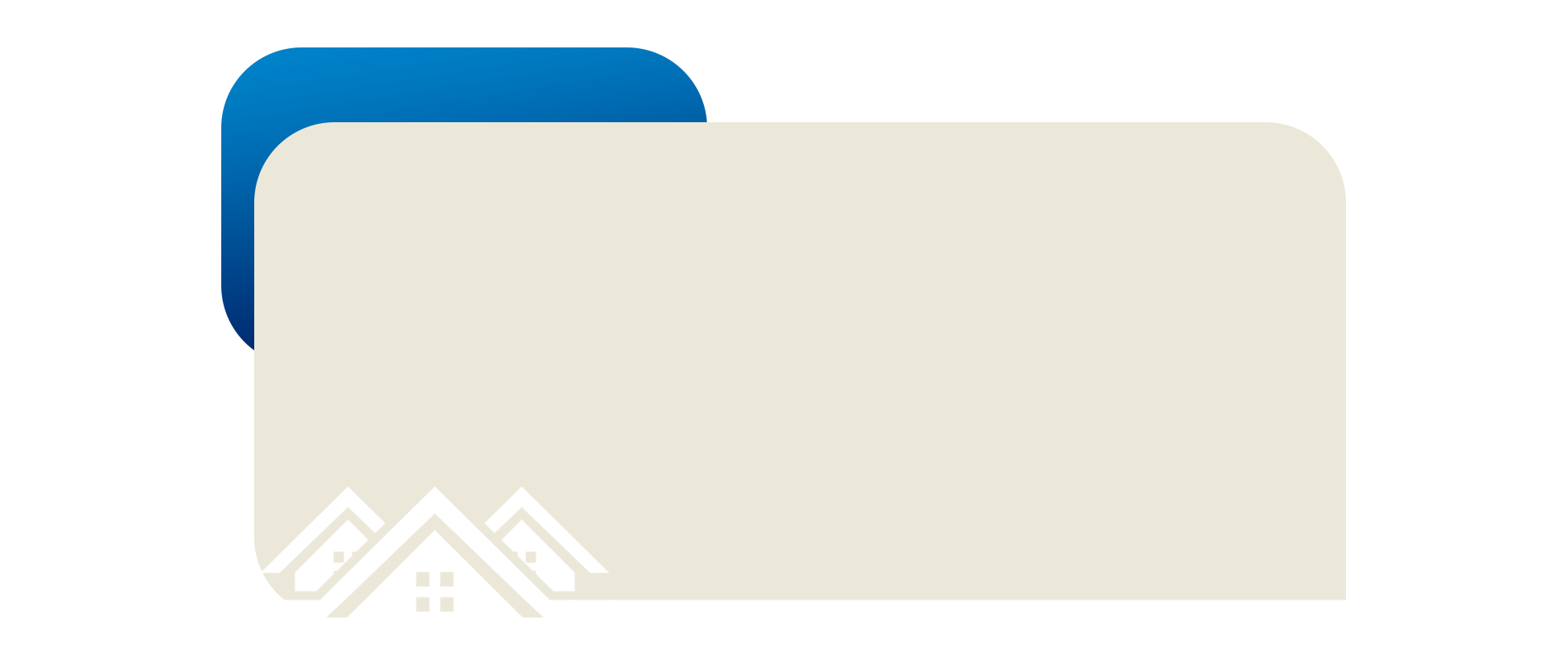 MEU DESAFIO
A poiar a formação de pequenos grupos para que a igreja cresça em comunhão, relacionamento e missão. 
2. Orar pela formação de meu pequeno grupo com o objetivo de pastorear vidas. 
3. Começar a pensar em pessoas que possivelmente venham a pertencer ao meu pequeno grupo.